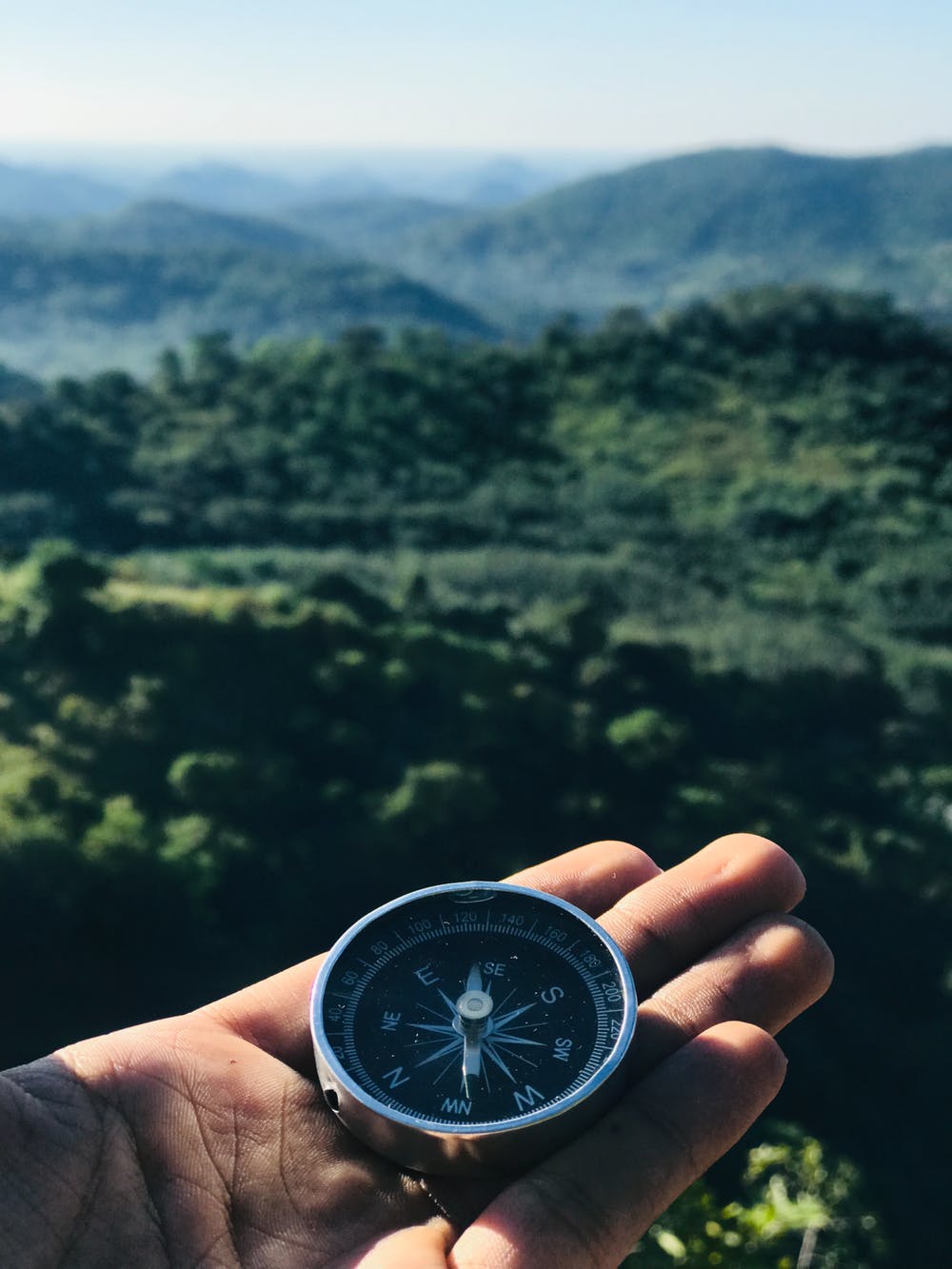 Administrators Meeting
Plan for our time together:

MTSS and Phases of Implementation
What’s my Role?
Alignment of Programs and Interventions
Alignment with Expectations for Administrators
Time for Questions and Sharing Ideas
Material in this presentation was adapted from:

Building Administrator Support Across Implementation Stages: Using Implementation Science to Support Administrators at PBIS Schools

By Catherine Rossi, Ph.D. May Institute
Presented at 2017  NEPBIS Conference
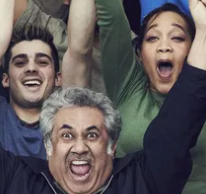 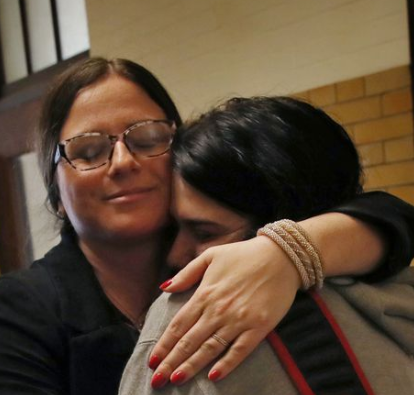 COUNSELOR
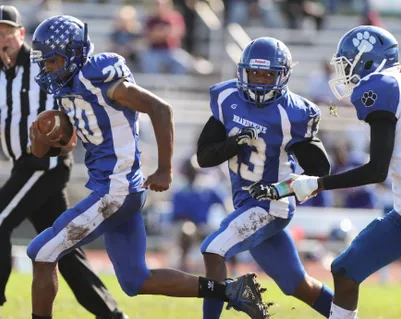 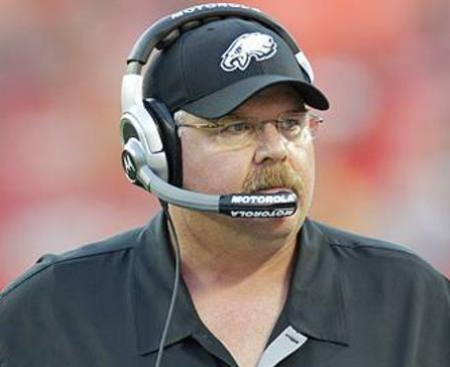 CHEER 
LEADER
TEAM MEMBER
COACH
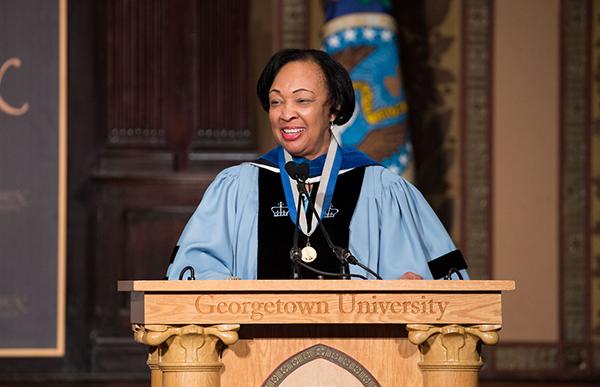 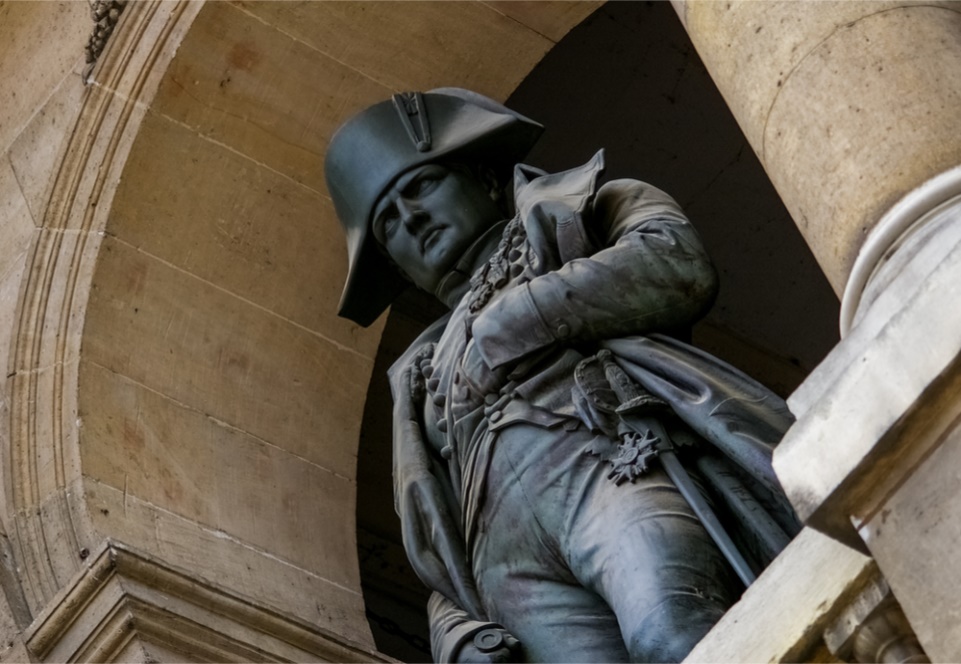 TYRANT
EXPERT
Layered Continuum of Academic & 
Social, Emotional and Behavior Support
Tier 3 for a Few: Intensive, Individualized
Tier 2 for Some:  Targeted for Small Groups
Tier I for All:  Core/Universal
PBS is a Multi-Tiered System of Supports (MTSS) Framework
Supporting culturally equitable Targets including social/emotional competence & academic achievement
OUTCOMES
Supporting culturally knowledgeable Staff Behavior
team-based leadership and coordination
professional development, coaching, and content expertise
Supporting culturally valid Data-based Decision Making
universal screening
progress monitoring
evaluation of fidelity
DATA
SYSTEMS
PRACTICES
Midwest PBIS Network 2/7/19. Adapted from: 
“What is a systems Approach in school-wide PBIS?” OSEP Technical Assistance on Positive Behavioral Interventions and Supports. https://www.pbis.org/school
McIntosh, K.& Goodman, S. (2016). Integrated Multi-Tiered Systems of Support: Blending RTI and PBIS. New York: Guilford Press.
Supporting Student Behavior
three-tiered continuum of culturally relevant evidence-based interventions
Where are you in the implementation process?
EXPLORATION/ADOPTION
INSTALLATION
Develop
Commitment
INITIAL IMPLEMENTATION
Establish 
Leadership
Teams, 
Setup Data
Systems
FULL IMPLEMENATION
Provide Significant Support to Implementers
SUSTAINING
Embed as Standard Practice/ 
Add 
Schools
Increase Efficiency & Effectiveness
Adapted by Rossi (2017) from Fixsen, D. L., Naoom, S. F., Blase, K. A., Friedman, R. M. & Wallace, F. (2005). Implementation Research: A Synthesis of the Literature.Kinkade, Don Florida PBIS
Key Roles for Administrators
Developing Buy-In through your Vision
Supporting Team Implementation
Fostering Communication
Facilitating Leadership and Policy
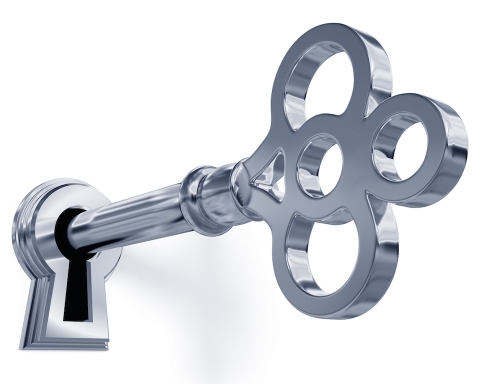 (Adapted from Rossi and May Institute, 2017)
Exploration Phase – Developing Buy-In
Administrator Role:

Build a case for the need for change
Provide data/evidence
Demonstrate enthusiasm and optimism
Build on existing capacity and strengths
Build ownership
Build a shared vision
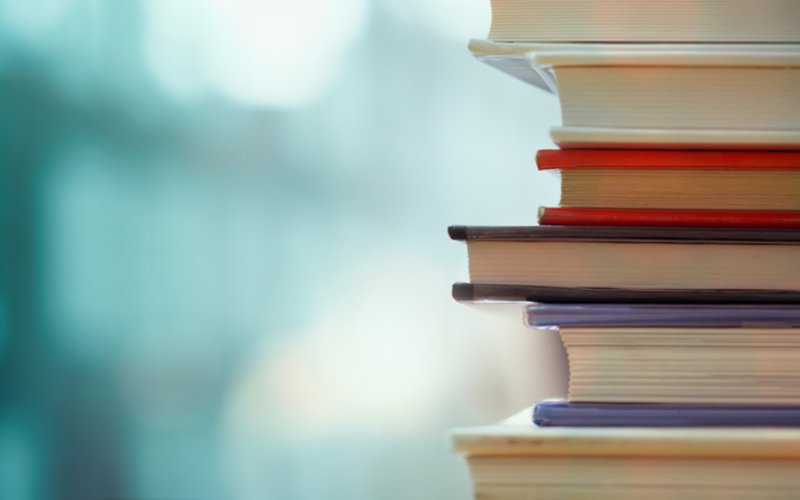 (Adapted from Rossi and May Institute, 2017)
Building the need for change
Use survey data related to perceptions from staff, students and family
Share behavior/discipline data and gather feedback
Consider other data sources that show need
Identify specific areas of strength in current practices
Identify areas for growth
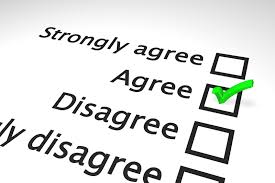 (Adapted from Rossi and May Institute, 2017)
Demonstrating enthusiasm
Highlight good things in place
Point out strengths
Emphasize this is a team effort
Start with small steps you can celebrate
Share that you believe it is possible
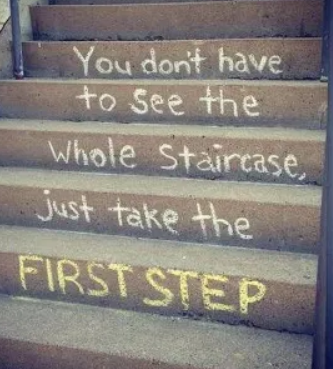 (Adapted from Rossi and May Institute, 2017)
Installation Phase
Enact the Vision
Determine how implementation will address:
Needs identified by data analysis
Goals in your school success plan
Improve academic success of students
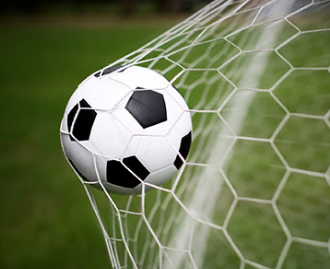 (Adapted from Rossi and May Institute, 2017)
Key Roles for Administrators
Developing Buy-In through your Vision
Supporting Team Implementation
Fostering Communication
Facilitating Leadership and Policy
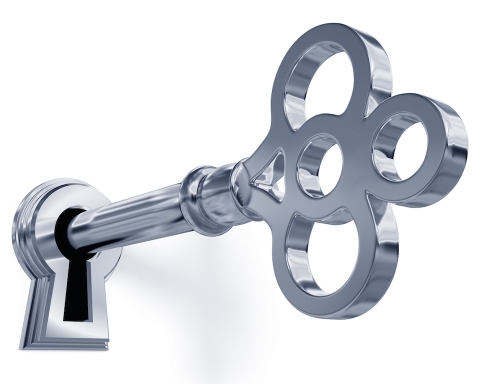 (Adapted from Rossi and May Institute, 2017)
Initial Implementation - Supporting Team Implementation
Identify resources needed 
Develop long term plan based on data
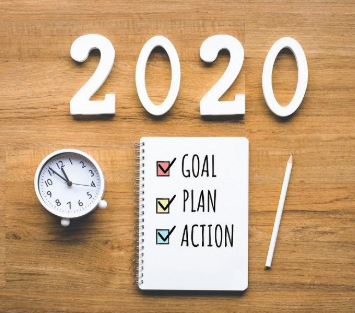 (Adapted from Rossi and May Institute, 2017)
Installation – Supporting Team Implementation
Attend training with school team
Attend team meetings on regular basis
Model behaviors expected of staff
Recognize staff efforts to meet expectations
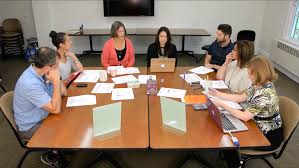 (Adapted from Rossi and May Institute, 2017)
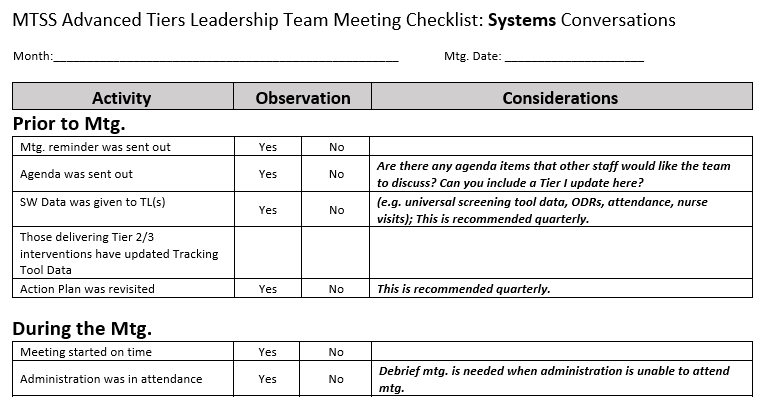 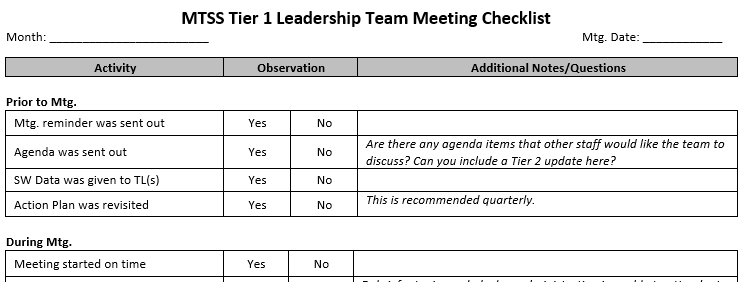 (Adapted from Rossi and May Institute, 2017)
Full Implementation - Supporting Team Implementation
Maintain Vision
Support team to use data ongoing
Support team to use evaluation results to action plan, not as a “score”
Clearly define major/minor behaviors and train staff on consistent reporting
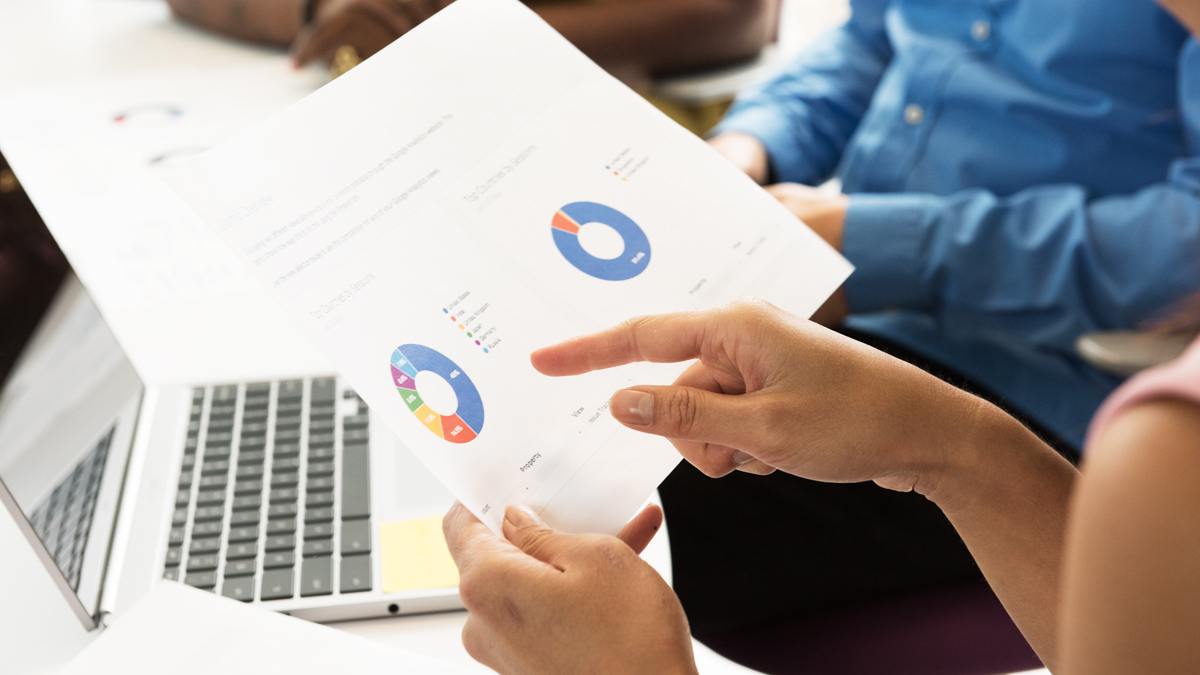 (Adapted from Rossi and May Institute, 2017)
Full Implementation - Supporting Staff Implementation
Re-thinking Discipline
Focus on teaching expectations and acknowledging students 
Move from focus on punitive system of consequences to tiered interventions and supports
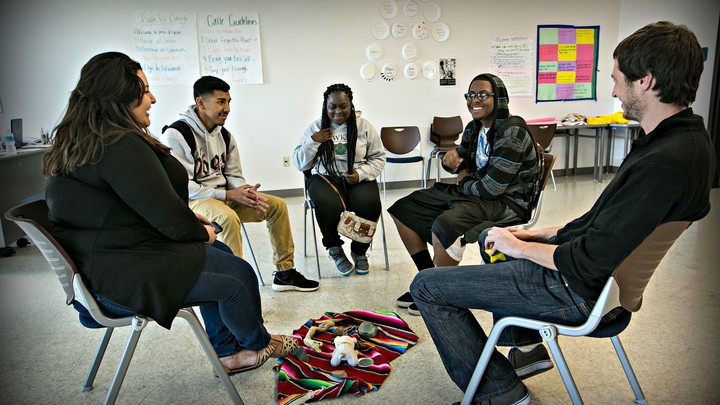 (Adapted from Rossi and May Institute, 2017)
Rethinking Discipline Behavior Change… as an instructional process
This work is not about changing kids.
This work is about changing the environment to make it more likely that kids will succeed (both academically and socially/emotionally).
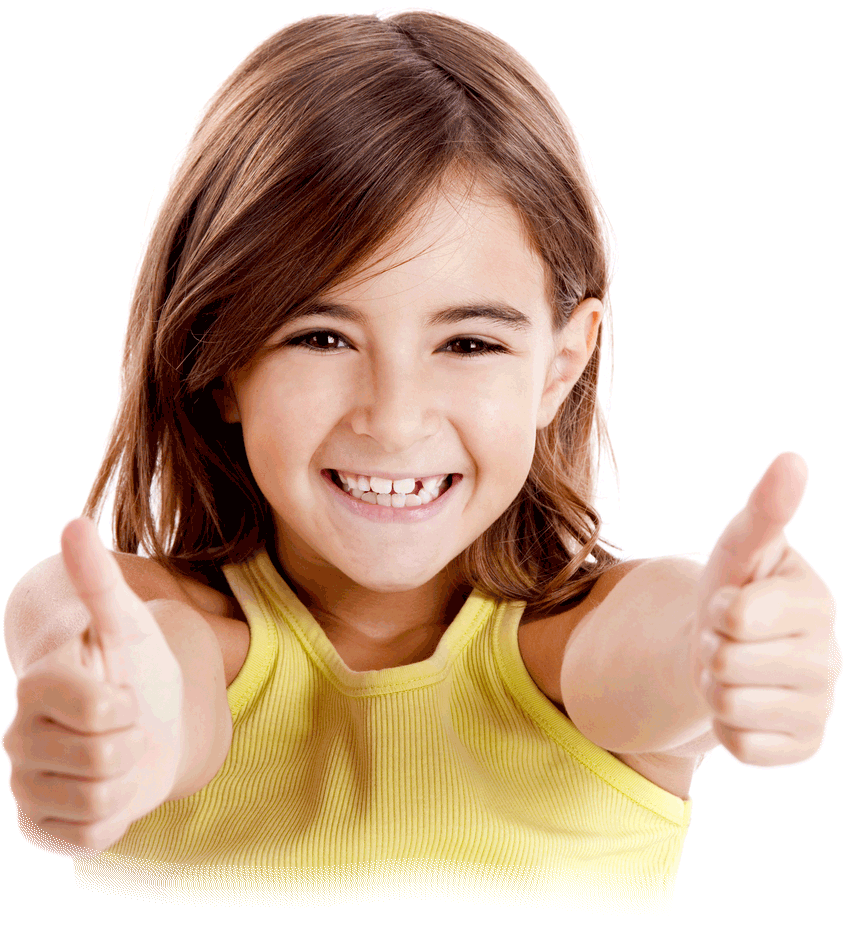 We change STUDENT behavior by
changing ADULT behavior
INVERVENTIONS = changes in staff procedures & practices
(Adapted from Rossi and May Institute, 2017)
A “Shift” in our Thinking
What is your WHY for pursuing an educational approach to discipline?
Impact of Relationships?
Impact of Trauma?
Growth Mindset?
Approaching Behavior like Academics?
Treat students like adults want to be treated?
Punishment vs Teaching
Impact of shaming and other Response Cost strategies (e.g. clip-charts, demerits, three-minors equals a major, etc.)
Skill deficit/function vs defiance
Restorative Practices?
All humans have performance deficits, and need tiered supports
High expectations, High Patience
Others?
How are you
“Rethinking” Discipline?
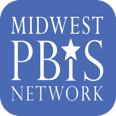 (Adapted from Rossi and May Institute, 2017)
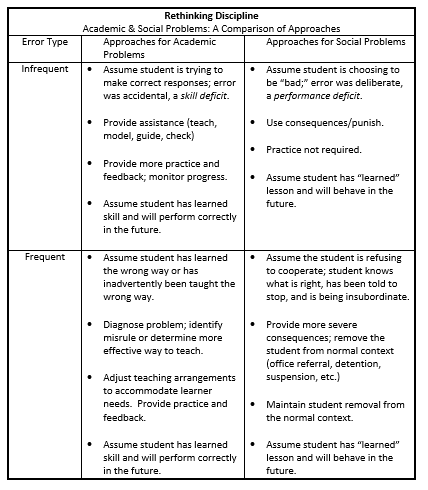 Activity: Rethinking Discipline 
 
Read the following information in the “Rethinking Discipline” chart.  Record your thoughts.
Share your thoughts with another person in your large group (e.g., inside-outside circle).
What did you hear from others that give you pause to rethink your understanding of discipline?  
Share the key ideas that may restructure your view of discipline with your team.
Positive Classroom Behavioral Supports Implementation Workbook (Excerpt)
Yanek/Mid-Atlantic PBIS
(Adapted from Rossi and May Institute, 2017)
Turn and Talk
How do you communicate with your team and staff about your beliefs regarding discipline and MTSS/PBS?  
How active are you in implementation?
Attend trainings
Attend team meetings
Time to share at faculty meetings
Gather feedback from staff
How do you support staff to change discipline practices?
(Adapted from Rossi and May Institute, 2017)
Key Roles for Administrators
Developing Buy-In through your Vision
Supporting Team Implementation
Fostering Communication
Facilitating Leadership and Policy
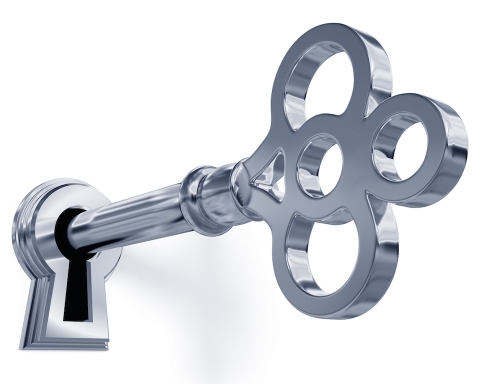 (Adapted from Rossi and May Institute, 2017)
Exploration - Fostering Communication
Communicate the importance of implementation with all stakeholders
Regularly share implementation actions and plan with all staff
Ensure team members are part of communication
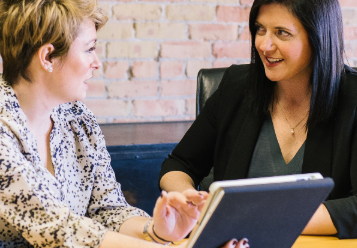 (Adapted from Rossi and May Institute, 2017)
Initial Implementation - Fostering Communication
Build in 2-way communication opportunities about implementation with staff
Grade level meetings, PLCs
Communicate team decisions with all staff
Provide opportunities for all staff to learn
Provide feedback and recognition to staff regarding implementation efforts
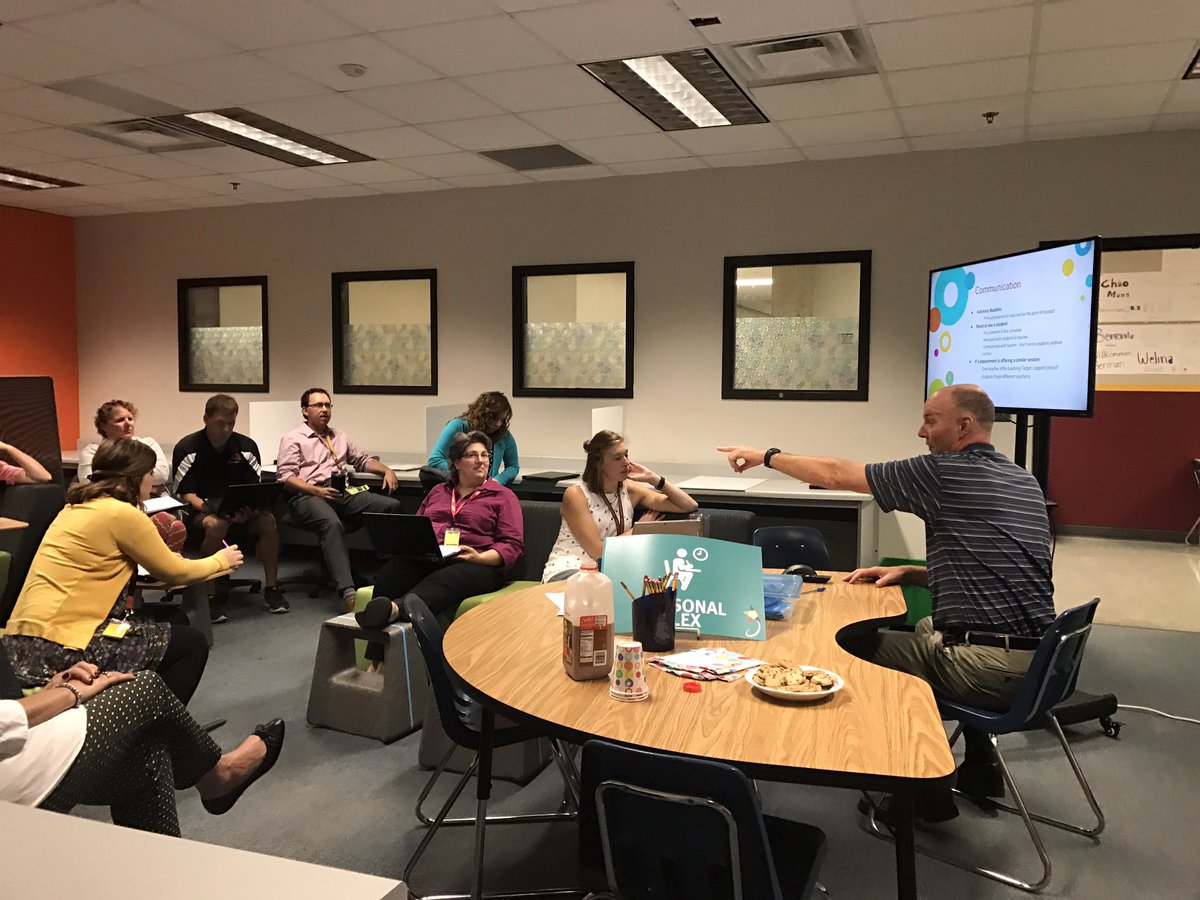 (Adapted from Rossi and May Institute, 2017)
Full Implementation - Fostering Communication
Provide clear expectations for staff role in implementation
Continue 2 way communication and feedback and recognition regarding implementation
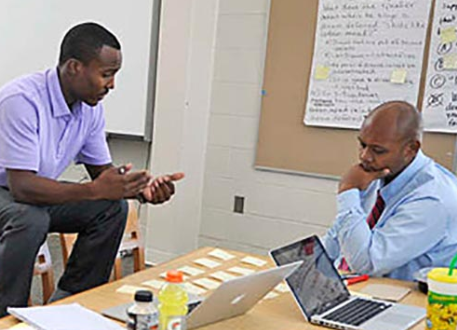 (Adapted from Rossi and May Institute, 2017)
Example of Clear Staff Expectations
(Adapted from Rossi and May Institute, 2017)
Turn and Talk
How do you enable your team to communicate with staff?

Roll out and annual orientation
Ongoing updates throughout school year
Communication with all staff (e.g. bus drivers, paraprofessionals, cafeteria staff)
Communication with families
(Adapted from Rossi and May Institute, 2017)
Key Roles for Administrators
Developing Buy-In through your Vision
Supporting Team Implementation
Fostering Communication
Facilitating Leadership and Policy
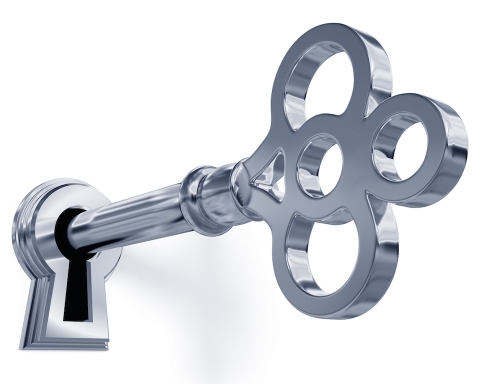 (Adapted from Rossi and May Institute, 2017)
Installation - Facilitating Leadership
Support team leaders on the team
Provide team with resources
Support teams to identify priorities for PD in the building and plan for related activities
Map out decisions the team has authority to make
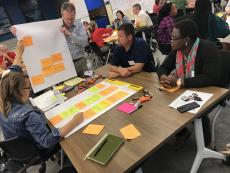 (Adapted from Rossi and May Institute, 2017)
Implementation - Facilitating Leadership
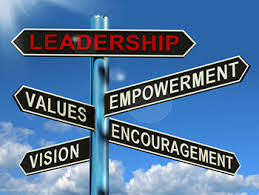 Guide rather than dictate
Empower leadership in others
Recognize staff for higher levels of implementation
(Adapted from Rossi and May Institute, 2017)
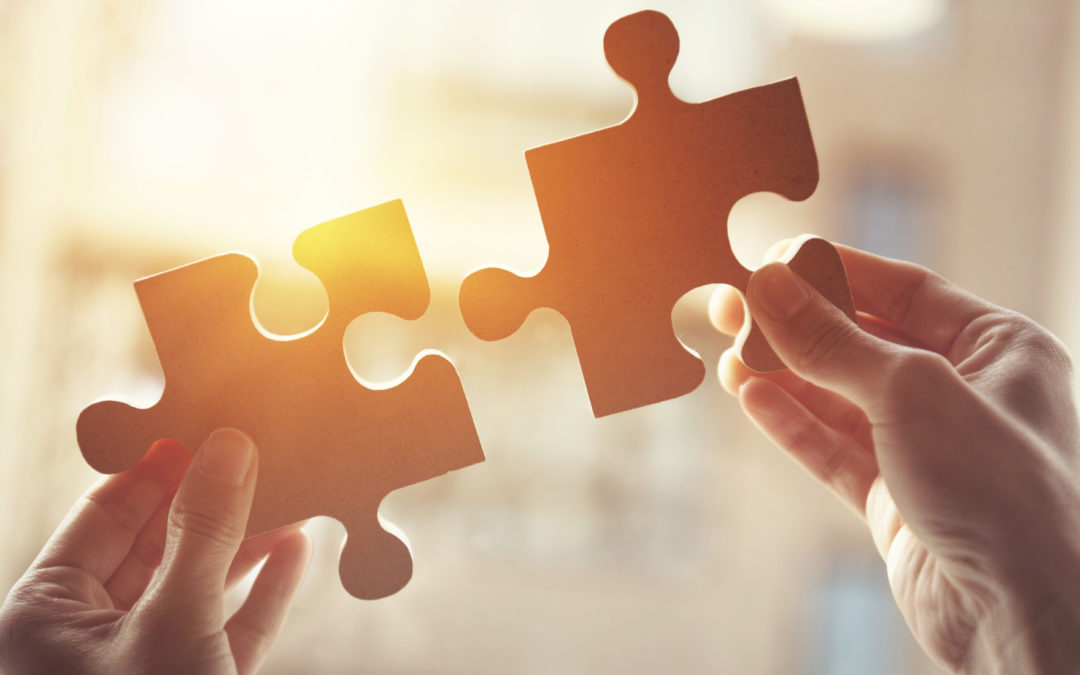 Picture not 
included
Alignment
(Adapted from Rossi and May Institute, 2017)
Alignment with Expectations for Administrators
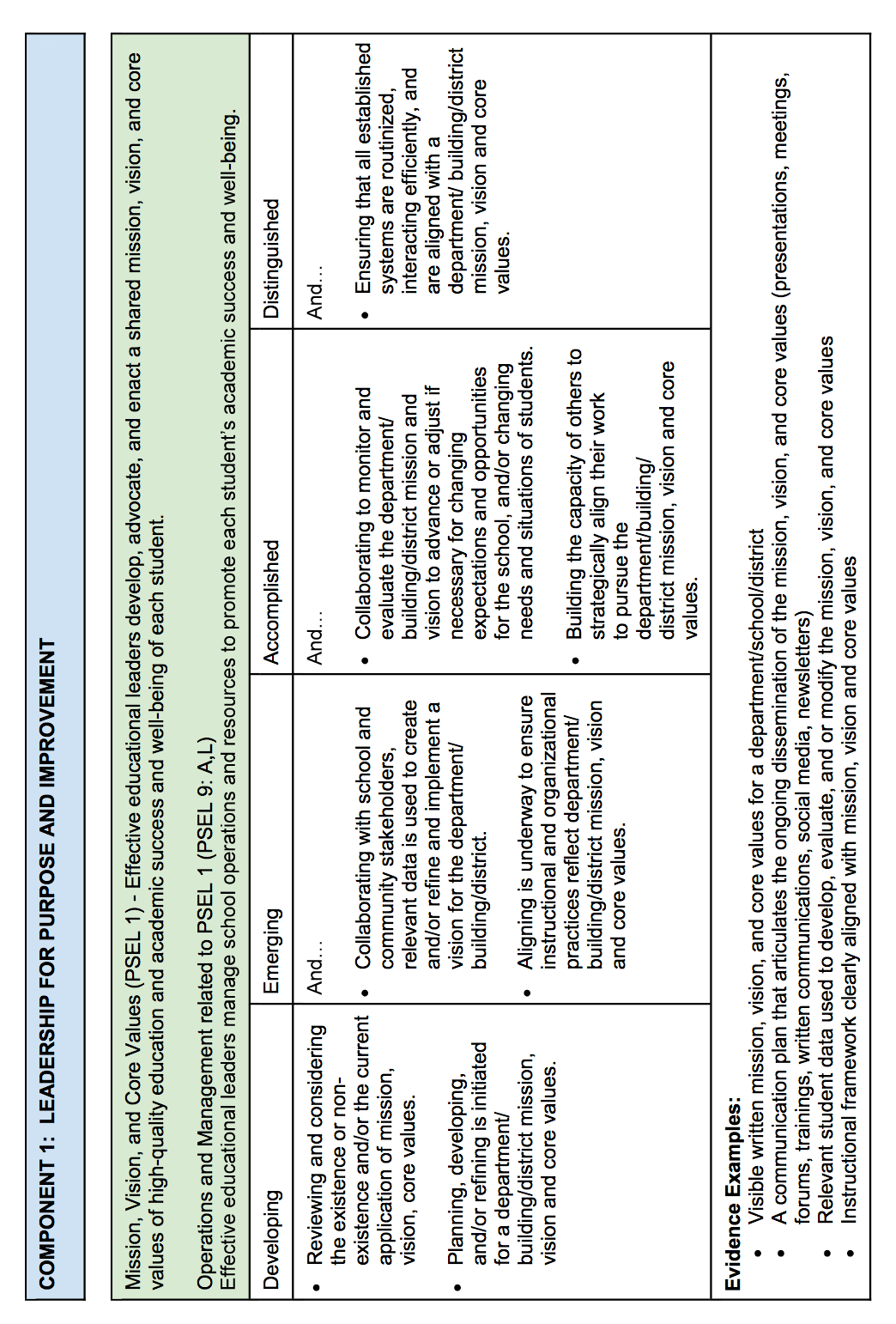 DPAS II
District  MTSS Expectations
Tier 1 systems, data, and practices consistently in place
Director of Climate, Culture, Equity will meet 3 x per year with School-wide PBS Team to discuss progress
PBS Coach will provide ongoing support to solidify Tier 1
Professional Development will be incorporated into Principals’ Meetings
PBS Team must attend DE-PBS Tier 1 Professional Development (within the last 2 years)
District will establish PBS Leadership Team
PBS Key Features Evaluation will be conducted by end-of-year (U of D)
Participate in DE School Climate Survey annually (students, staff, families)
Share results with staff
Complete DE Discipline Data Reporting Tool (DDRT) in January & June
Share results with staff
DPAS II for Administrators
Component 1: Leadership for Purpose and Improvement
Distinguished: Ensuring that all established systems are routinized, interacting efficiently, and are aligned with a department/building/district mission, vision and core values. 

Evidence Examples:
DPAS II for Administrators
Component 2: Leadership for Self and Others
Distinguished: Ensuring that all established systems are routinized, interacting efficiently, and are aligned with professional norms and ethical and legal principles resulting in democracy, equity, social justice, and diversity. 

Evidence Examples:
Why Invest in Alignment?
Unaligned efforts are ineffective and inefficient
Doing many things, but none of them well
Assumption that New is better… More is better
Political value (“we have _______ in our school”)
Assumption that if we train individuals in many things THEY will do the alignment and integration on their own and placing burden on them
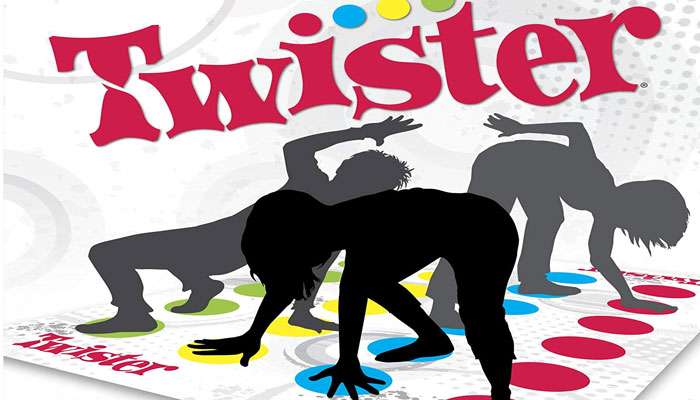 Adapted from Steve Goodman, MIBLSI
Alignment and Integration
Integration
Different parts of a system are made a functional and structural whole
Resources are leveraged to build upon each other
Integration:
Cross Content
Cross Department
Cross Agencies
Alignment
Correct positioning for effective/efficient performance
Core features of practices and support of these practices are aligned across the system
Effective Alignment begins with Outcomes
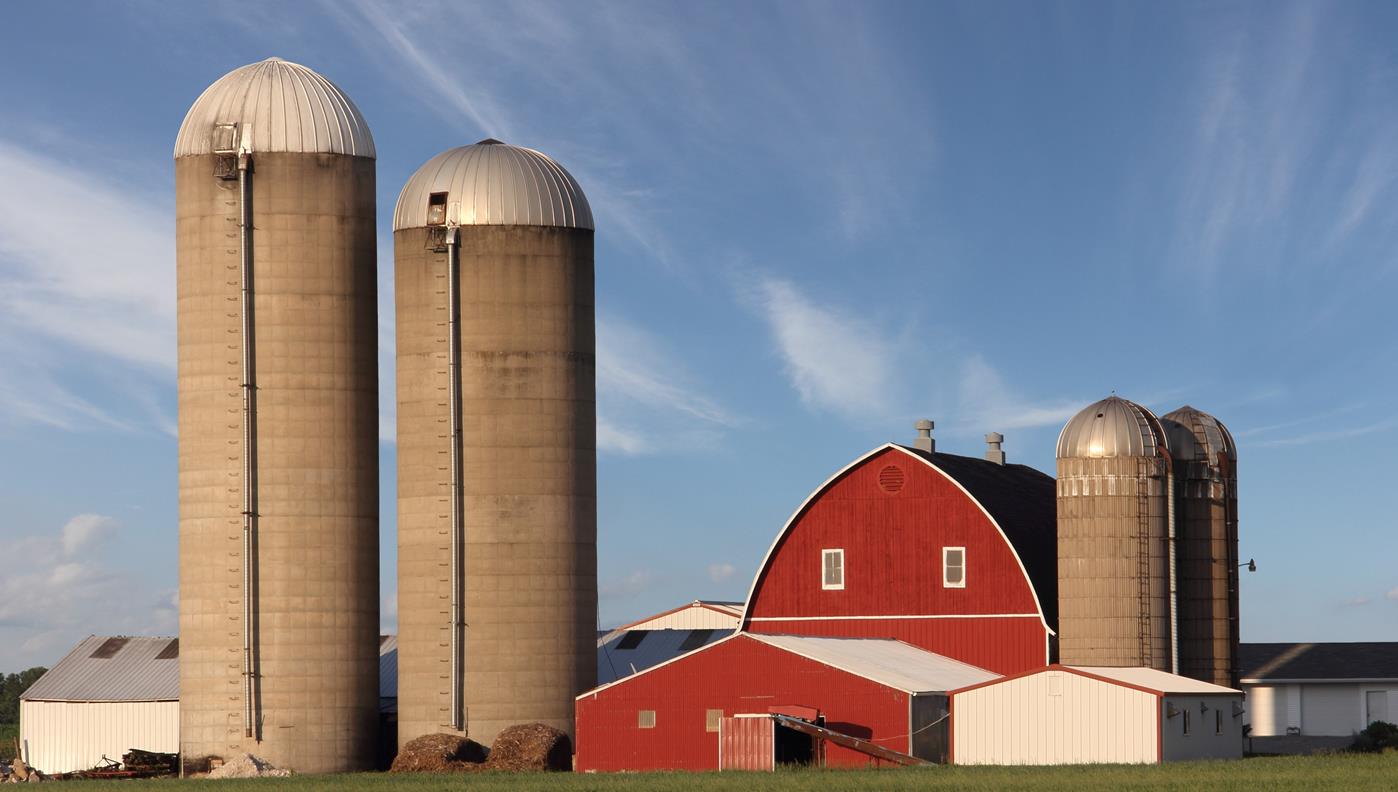 Are you filling silos or making bread?
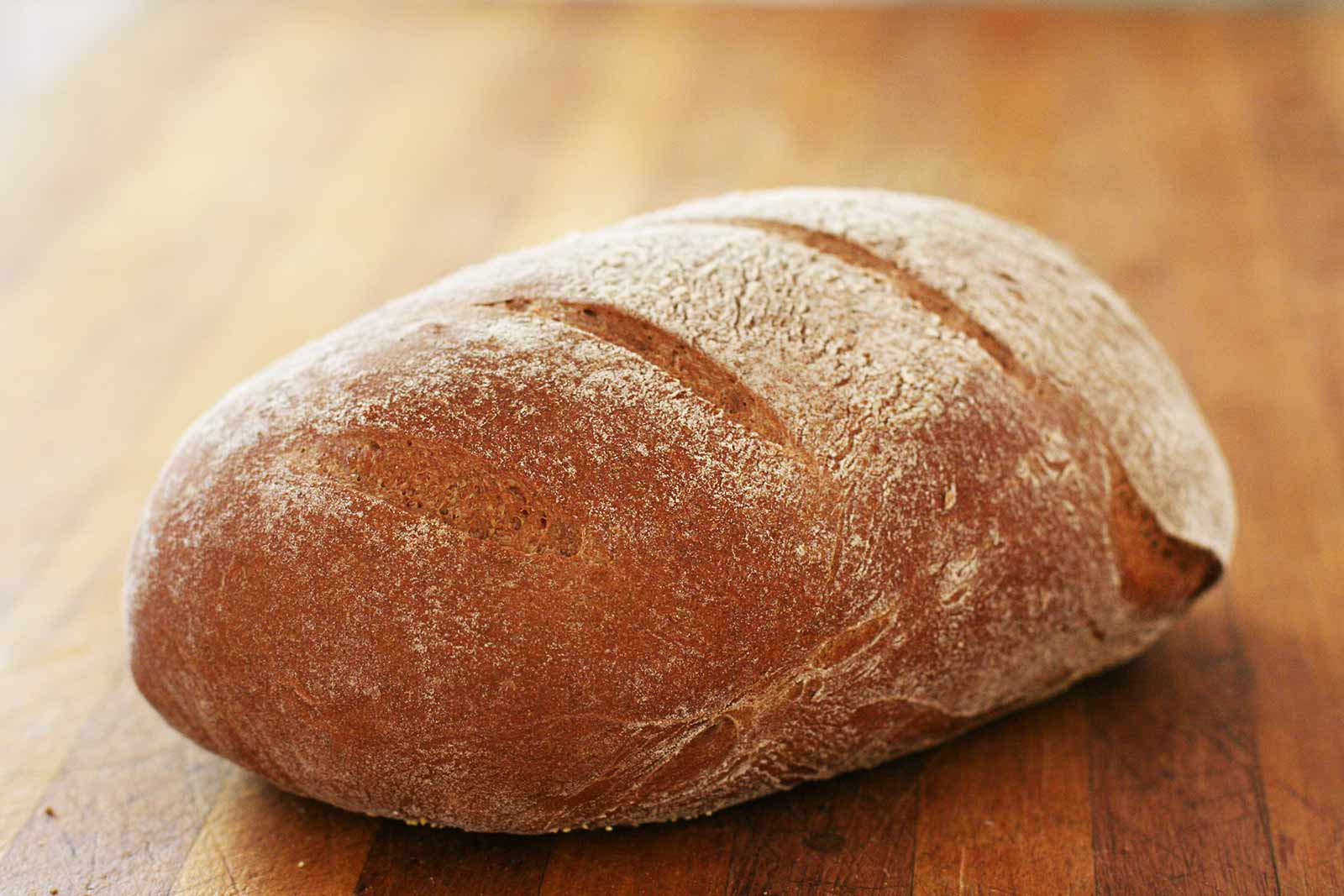 Every initiative within a district should have a fidelity and outcome measure and the core features summarized. A single professional development plan should guide the work that the Organization Unit oversees.
Rob Horner
Next Steps
Intervention or committee inventory
Is your goal alignment or integration?
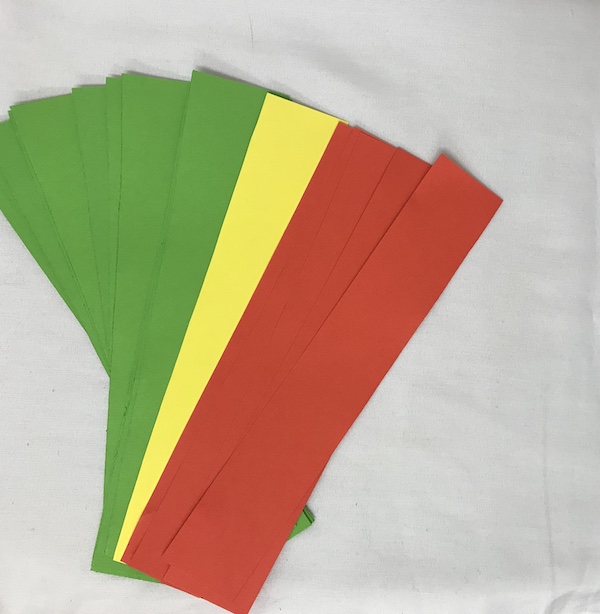 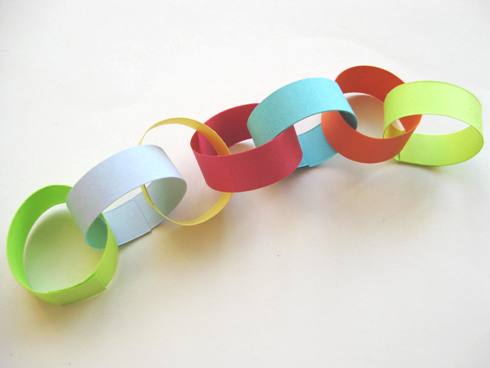 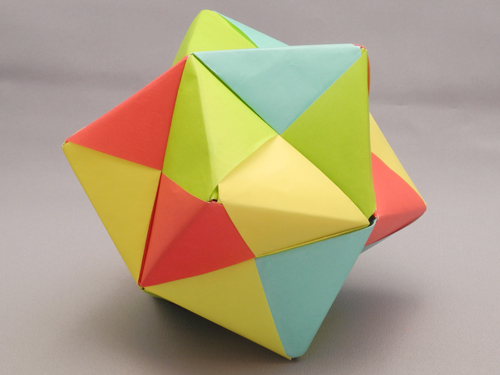 Tool for Picking Next Steps: Status Tracker
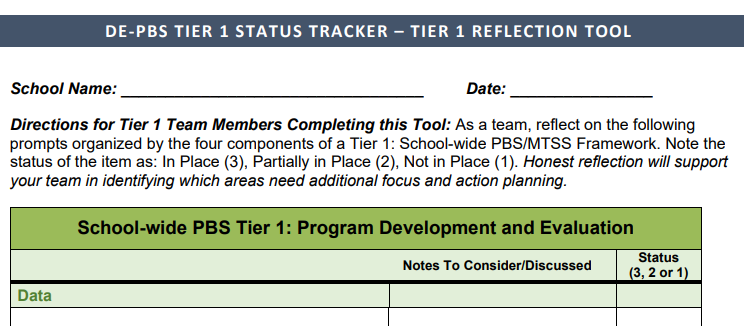 Self-Care for Administrators
MetLife Survey of the American TeacherSurvey of 1,000 K-12 public school teachers in 2012
About half (51%) of teachers reported being under great stress several days a week or more.  
This was an increase of 15 percentage points over the 36% of teachers reporting this in 1985.
27% reported being under great stress almost every day

Half of principals (48%) also reported being under great stress several days a week or more
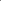 Mindfulness
Think of a challenging  situation 

What were you feeling?
What was your internal state (body awareness)? 
What was your awareness of the environment?
How did you respond?
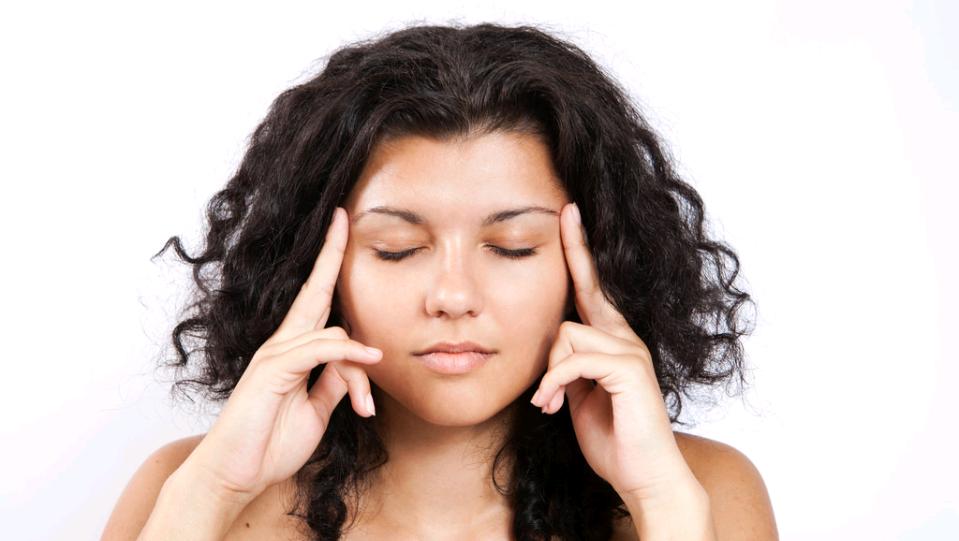 cc: RelaxingMusic - https://www.flickr.com/photos/83905817@N08
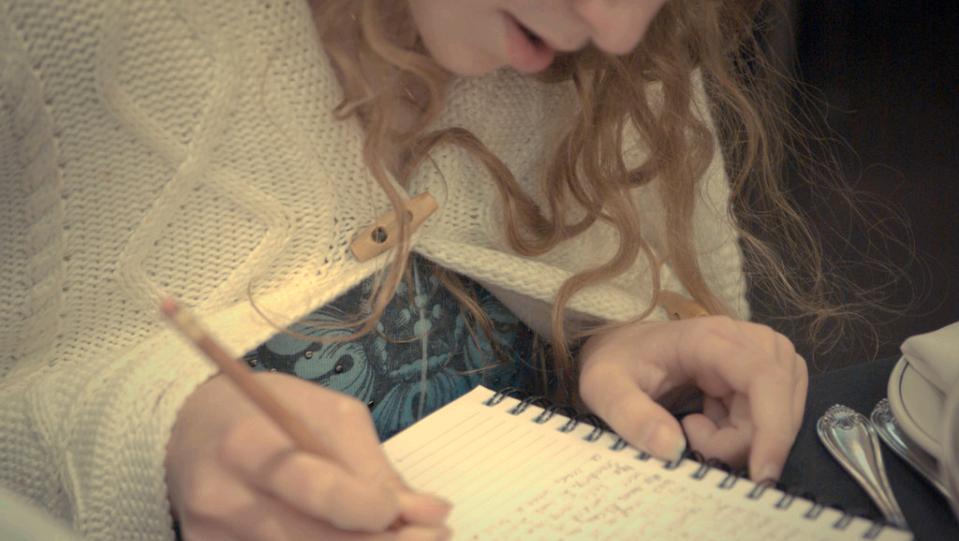 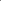 What to do with known patterns
Uncover the reason for response
Plan ahead for response
Create plan to debrief
cc: erink_photography - https://www.flickr.com/photos/49268016@N04
Reducing Stress and coping during stress
Develop proactive coping strategies when you feel your emotions rising
Map out your day and identify times or tasks that make you feel the most stressed and develop a plan to address
Establish coming home rituals to create clear boundary
Talk to colleague to process difficult day
Write about before you leave
Create to do list 
Listen to audiobook or call friend on way home
Play uplifting music
Sit in silence to decompress
Final Thoughts
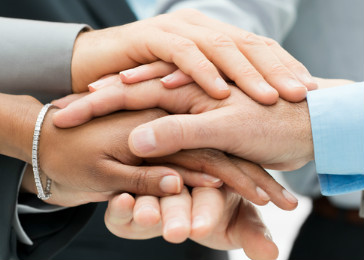 PARTNERS